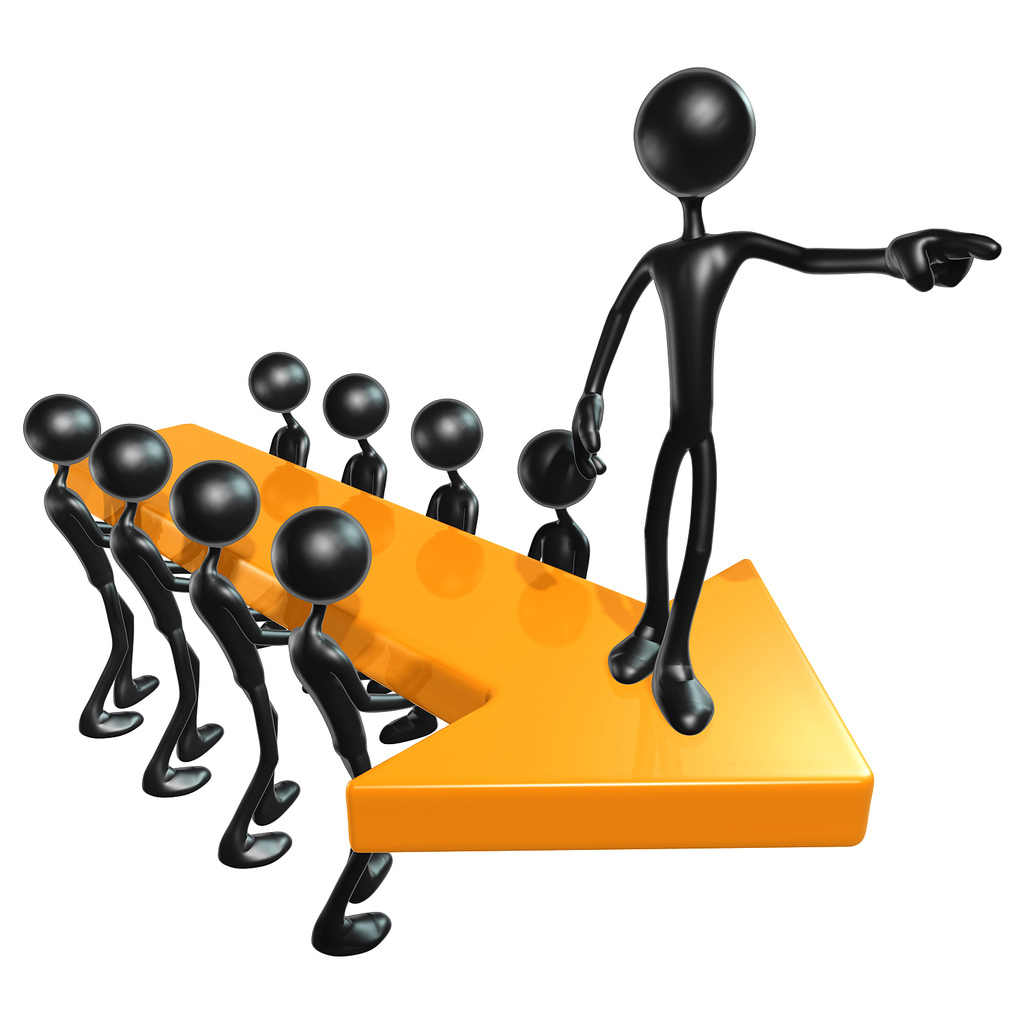 Leadership 34
	Spiritual Warfare
		Our Weapons
Who He Is 
The Extent of His Power 
His Strategies – to steal, kill, destroy 
	Subtlety 
	Schism 
	Siege 
	Surprise
Demonized

	The Exorcist?
Demonized

	Can it happen to a believer? 
		Luke 9:37-43 
		Acts 5:1-11
Demonic Oppression 

Demonic Obsession 

Demonic Possession 
	Ephesians 4:27
What to do? 
	Identify 
		- Compulsive behavior 
		- Person senses it 
		- Gift of Discernment 
	Pray deliverance 
		- Name of Jesus 
	Filling Prayer 
		- Luke 11:24ff
Warfare 
	Jesus’ Picture 
		Mark 3:20-29 
		Luke 9:1 
		Luke 10:18
		Matthew 16:18
	Paul’s Picture 
		2 Corinthians 10:3-5
Deceit 		Bitterness		Heaviness		Jealousy 
	  Lying		  Resentment 	  Depression	  Spiteful
	  Fantasies		  Unforgiveness	  Despair		  Gossip/Slander 
	  Delusions		  Anger/Hatred 	  Self-pity		  Betrayal 
	  False Doctrine 	  Revenge		  Suicidal thoughts 	  Judgmentalism 

	Confusion		Rejection		Pride		Religiosity 
	  Distorted thinking	  Addictions		  Ungrateful	  Religious busyness 
	  Skeptical		  Complaint		  Self-centered 	  No spiritual power 
	  Unsettled 		  Seeks Acceptance	  Self-righteous 	  Spiritual Blindness 
	  No love of truth	  Unworthiness 	  Mocking 		  Hypocritical 
	
	Independence 	Prayerlessness 	Rebellion		Fear and Insecurity 
	  Aloof 		  Distance from God	  Stubborn		  Inferiority 
	  Selfish Ambition	  Hard hearted 	  Argumentative	  Pleasing people 
	  Willful 		  Lazy 		  Divisive 		  Perfectionism 
	  Lack of Trust	 “Cold” love 	  Self-willed 	  Inadequacy 

	Control		Sexual Impurity 	Worldliness	False Prophecy 
	  Manipulative	  Lust		  Living a lie 	   Denies Jesus 
	  Lack of Trust 	  Adultery		  Wickedness Pleasure    Fortune Telling 
	  Cursing		  Pornography	  Worldly Values      	    Heresies
Armor of God – Observations 

No protection for the back 
Some worn all the time 
In times of battle took up sword and shield
Picture of soldier ready for battle
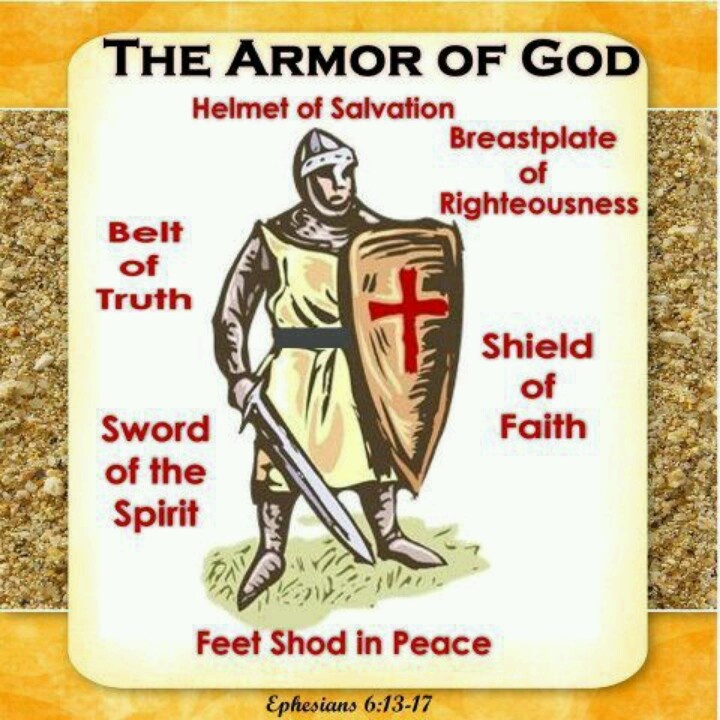 Other Weapons 

	Prayer – pray in the Spirit 
	The Name of Jesus 
		Acts 16:18